Wireless Power How it works
Disclaimer: The purpose of this information is to explain the wireless power technology – It can differ in some aspects from the specification.
Target
Main application 
Battery charging, or other suitable loads
For wide range of mobile devices
Mobile phone, camera, mp3 player, headset, …

Up to 5W of power delivery
More power at later versions

Power transfer via magnetic induction
Loosely coupled transformer
At short distance (few mm)
dB/dt
I
2
System Overview (Top View)
Base Station
Contains one, or more transmitters
Transmitter provides power to receiver
Mobile Device
Contains a receiver that provides power to a load (e.g. a battery)
Receiver provides control information to transmitter
Base Station
Mobile Device
Transmitter
Transmitter
Receiver
Transmitter
Control
Load
System
Power
3
System Overview (Power Conversion)
Power Conversion Unit converts electrical power to wireless power signal
Power Pickup Unit converts wireless power signal to electrical power
Base Station
Mobile Device
Transmitter
Transmitter
Receiver
Transmitter
Control
Power Conversion
Power Pick-up
Load
System
Power
4
System Overview (Control)
Receiver controls the power to the output load
To the need of the mobile device (required power)
To the desired operation point (e.g. output current, voltage)
Transmitter adapts power transfer
To the need of the receiver (required power)
To the desired operation point (e.g. primary coil current)
Base Station
Mobile Device
Transmitter
Transmitter
Receiver
Transmitter
Control
Control
Control
Power Conversion
Power Pick-up
Load
System
Power
5
System Overview (Communication)
Receiver sends messages
To provide control information to the transmitter
By load modulation on the power signal
Transmitter receives messages
To receive control information from the receiver
By de-modulation of the reflected load
Base Station
Mobile Device
Transmitter
Transmitter
Receiver
Transmitter
Messages
Control
Control
Comm
Comm
Power Conversion
Power Pick-up
Load
System
Reflected Load
DeMod
Mod
Power
6
Power Conversion (Transmitter)
Primary coil (Lp) + serial resonance capacitor (Cp)
Inverter: e.g. half bridge
Coil array implementation  
Controlled by e.g. frequency or voltage
Cp
Half Bridge
+
Lp
-
Freq
Freq
Power Conversion
Power Conversion
Impedance Matching
Lm
Multiplexer
+
Cm
Lp
-
7
Power Pick Up (Receiver)
Secondary coil (Ls)
Serial resonance capacitor (Cs) for efficient power transfer
Parallel resonance capacitor (Cd) for detection purposes
Rectifier: full bridge (diode, or switched) + capacitor
Output switch for (dis-)connecting the load
Power Pickup Unit
Cs
Cd
C
Load
Ls
8
Communication (Modulation)
Receiver modulates load by
Switching modulation resistor (Rm), or
Switching modulation capacitor (Cm)
Transmitter de-modulates reflected load by
Sensing primary coil current (Ip) and/or
Sensing primary coil voltage (Vp)
Cp
Modulation
Modulation
+
Lp
Cm
-
Transmitter
Receiver
Cs
Load
Cd
Rm
C
Vp
Ls
Ip
Power
9
9
Communication (Data-Format)
0.5ms
Speed: 2 Kbit/s
Bit-encoding: bi-phase
Byte encoding: Start-bit, 8bit data, parity-bit, stop-bit
Packet Structure
Preamble (>= 11bit)
Header (1 Byte)
Indicates packet type and message length
Message (1 .. 27 Byte)
One complete message per packet
Payload for control
Checksum (1 Byte)
1
0
1
0
1
1
0
0
b0
b1
b2
b3
b4
b5
b6
b7
Stop
Start
Parity
Preamble
Header
Message
Checksum
10
Communication & Control
Start
Transmitter provides signal and senses for presence of an object (potential receiver) 
Receiver waits for signal
Ping
Receiver indicates presence by communicating received signal strength
Transmitter detects response of receiver
Identification & Configuration
Receiver communicates its identifier and required power
Transmitter configures for power transfer
Power Transfer
Receiver communicates control data
Transmitter adapts power transfer
Transmitter
Receiver
Signal
Start
Start
Object
detected
Signal
Signal Strength
Ping
Ping
End Transfer / Error / Timeout
End Transfer /  Signal Lost
Rx 
Detected
Identification 
Required Power
ID&C
ID&C
Configured
Control Data
End Power
PT
PT
Adapted
11
Power Transfer Control
Transmitter
Interpret desired control point from
Control error message
Actual control point
Adapt power towards zero difference between
Desired control point
Actual control point
Receiver
Calculate control error 
= difference between
Desired control point
Actual control point
Communicate control error message
Receiver
Transmitter
Desired
Control Error
Message
Control
Error
Desired
Interpret
Calculate
Actual
Power Conversion
Power Pick-up
Actual
Adapt
Load
Power
12
Coupling between Coils
Good Coupling between coils is achieved by 
Choosing appropriate dimensions of coils (matching size)
Keeping the distance between coils small (flat interface surface)
Adding magnetic permeable material (shielding)
Aligning the coils (next page)
Shielding
Rx Coil
Rx Surface
Distance
Tx Surface
Tx Coil
Shielding
13
Coil Alignment (Design Freedom)
Single Coil
Single coil – manual positioning
Free positioning with moving coil
Free positioning with selective activation of coils in coil array
Free Positioning (Coil Array)
A
Free Positioning (Coil Array)
Free Positioning
(Moving Coil)
y
x
14
Standby Power
Transmitter can enter standby power mode when
No device is present, or
present devices need no power (battery charged)
Transmitter can apply various methods to react on a receiver
Capacitance change
To detect the placement of a potential receiver
E.g. 0.1 mW
Resonance detection , or 
Resonance change
To detect the presence and location of a potential receiver
E.g. 5 mW per primary coil when applied every 0.5s
Digital ping
To detect the presence and location of a receiver
To check for power need of a receiver
Capacitance Change
Example
Standby Behavior
No
Response
Wake up
Resonance
Change
Resonance
Detection
Receiver
Object
No
Response
Digital ping
No
Power need
Power need
Normal Mode
15
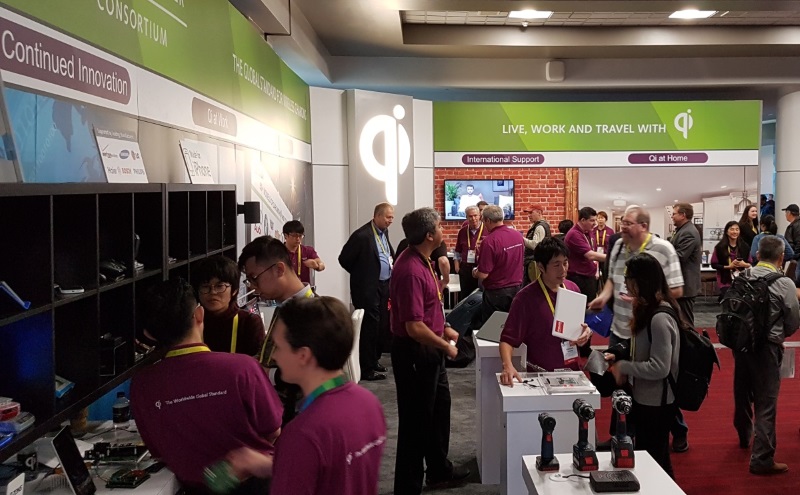